TeachingEnglish
English and Virtual Reality
December 2022
1. Speaking Task
1. Speaking task
Discuss the following questions in small groups.

Do you play computer games, or video games? Which ones? Why do you like them? 
What is virtual reality (VR)? 
Have you ever worn a VR headset? If so, what was the experience like? 
If you haven’t, what do you imagine the experience would be like? 
Have you ever created an avatar for yourself?
If so, describe what the avatar looks like.
If not, describe what your avatar would look like. 
What impact do you think VR will have on our daily lives in the future?
What impact do you think VR will have on education in the future?
3
[Speaker Notes: Here is a few suggested questions about virtual reality which you could ask students to discuss. The ones you choose will depend on the language level of your class, and also what they already know about the topic.]
2. Grammar task
2. Grammar task
Phrasal verbs 
We have VR experiences that take place in a cartoonish world.
A very recent report from EDUCAUSE that came out just a couple of days ago in the US.
How do you see that playing out?
Some teachers have to start looking at new technologies.
What would you say to a teacher who's thinking about trying VR in the classroom? 
What would we be talking about?
They can still go into the metaverse and meet people from other countries.
5
[Speaker Notes: NOTE: these examples all come from the interview with Nergiz Kern, and can be found in the transcript.

1 Ask learners to look at the underlined language, and to explain what a phrasal verb is (= a phrase that combines a verb with a preposition or adverb or both). It is a feature of informal / spoken language.
2 Ask learners to identify a more formal, single-word verb which could replace the phrasal verbs underlined.]
2. Grammar task
Phrasal verbs 
We have VR experiences that occur in a cartoonish world. [take place]
A very recent report from EDUCAUSE that was published just a couple of days ago in the US. [came out]
How do you see that developing? [playing out]
Some teachers have to start investigating new technologies. [looking at]
What would you say to a teacher who’s considering trying VR in the classroom? [thinking about]
What would we be discussing? [talking about]
They can still enter the metaverse and meet people from other countries. [go into]
6
[Speaker Notes: NOTE: these examples all come from the interview with Nergiz Kern, and can be found in the transcript.

1 Go through answers one-by-one. Note that only one suggested answer is given. Other answers may also be possible.]
3. Language task
Collocations
Using the twenty words below, make ten collocations 
short			silver			visa
benefits			reduces			physical
overview		silver			gradual
requirements		process			surroundings
language		safe			anxiety
expressions		main			facial
bullet			shift
8
[Speaker Notes: NOTE: these examples all come from the interview with Nergiz Kern, and can be found in the transcript.

1 Ask learners to explain what a collocation is (= common word combinations in a phrase). 
2 Tell them to create 10 collocations from the 20 words here. If they find this difficult, you might give them the first words in each pair.]
Collocations
Answers
Short overview 
Main benefits 
Big shift  
Safe language 
Reduces anxiety 
Physical surroundings
Facial expressions 
Silver bullet
Gradual process 
Visa requirements
9
Collocations
Put these collocations in the right sentence 
That doesn't mean that what we have already isn't good … It's a ______ ______. 
If students are wearing a headset, they don't see the ______ ______.  
Perhaps you could just give a ______ ______ of how it works and what you see are its ______ ______.
People see technology as the ______ ______ that’s going to solve all our problems.
They’re just using ______ ______ within the classroom. 
They don't have the time, or the finances, or ______ ______.
Avatars still don't have full ______ ______ in VR.
Another important point for many students is that it ______ ______.
The way technology is going, we will have a ______ ______.
10
[Speaker Notes: NOTE: these examples all come from the interview with Nergiz Kern, and can be found in the transcript.

1 Ask learners to complete these sentences with the correct collocation. They can also use the transcript if necessaryto identify, or check, their answers.]
Collocations
Put these collocations in the right sentence 
That doesn't mean that what we have already isn't good … It's a gradual process. 
If students are wearing a headset, they don't see the physical surroundings.  
Perhaps you could just give a short overview of how it works and what you see are its main benefits.
People see technology as the silver bullet that’s going to solve all our problems.
They’re just using safe language within the classroom. 
They don't have the time, or the finances, or visa requirements.
Avatars still don't have full facial expressions in VR.
Another important point for many students is that it reduces anxiety.
The way technology is going, we will have a big shift.
11
4. Listening task
Listen to the following extract from the podcast, and answer these questions.
What limitations does Nergiz mention about using VR in the classroom? 
What is Nergiz’s proposed solution to these challenges? 
How does Chris describe this approach? 
Does Nergiz think it’s useful to replicate classrooms and lecture theatres in VR?
13
[Speaker Notes: Suggested answers are as follows:
When students wear a headset, they can’t see their physical surroundings; avatars don’t yet have full facial expressions; pronunciation is hard. 
A blended course – i.e. one which is part VR, part face-to-face. 
“The best of both worlds.”
No – it’s not a useful or valuable use of the technology.]
Nergiz: There are certain limitations that one has to take into consideration when teaching in VR. For example, if students are wearing a headset, they don't see the physical surroundings and they can't then take notes, for example. I personally thought also that where avatars still don't have full facial expressions in VR, it's coming but at the moment, is pronunciation when you have beginner students I would create a blended course. So where you are in, you know, in certain stages you are in VR, or in one lesson you're in VR and in another you're in the classroom, and complement that. In most cases, I feel that with blended learning you can, you can enhance learning in general.

Chris: You’re getting the best of both worlds really aren't you there because I think sometimes people see technology as the silver bullet that's gonna solve all our problems, but it's about using it well isn't it,  about using it appropriately when it's relevant.

Nergiz: Absolutely. Yeah, people replicate classrooms and school buildings, and lecture theatres in virtual reality, and your avatar just has to sit there and listen, we know already from the physical world that that's not the best way of teaching or lecturing. But so here just by switching to a different environment or a different technology, there is the assumption is that alone will make it better but of course, it won't, you have to use it in appropriate ways to make the best uses of the benefits that VR brings in this case. Yeah, I agree.
14
[Speaker Notes: This section begins at 07:46.]
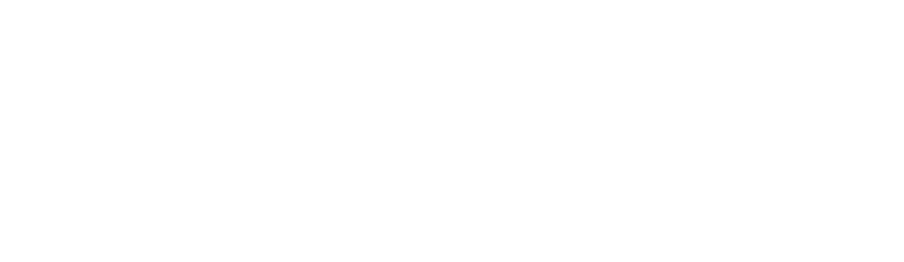 English and Virtual Reality